Thema 1: Bergen en dalen
Les 1: Hoe hoger, hoe kouder
Oostenrijk
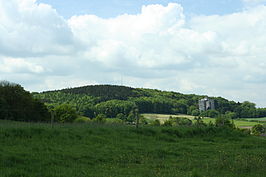 Vaalserberg in Nederland
Van top tot teen…
Eeuwige sneeuw
Rotsgordel
Bergweide
Naaldbomen
Loofbomen
Gletsjer
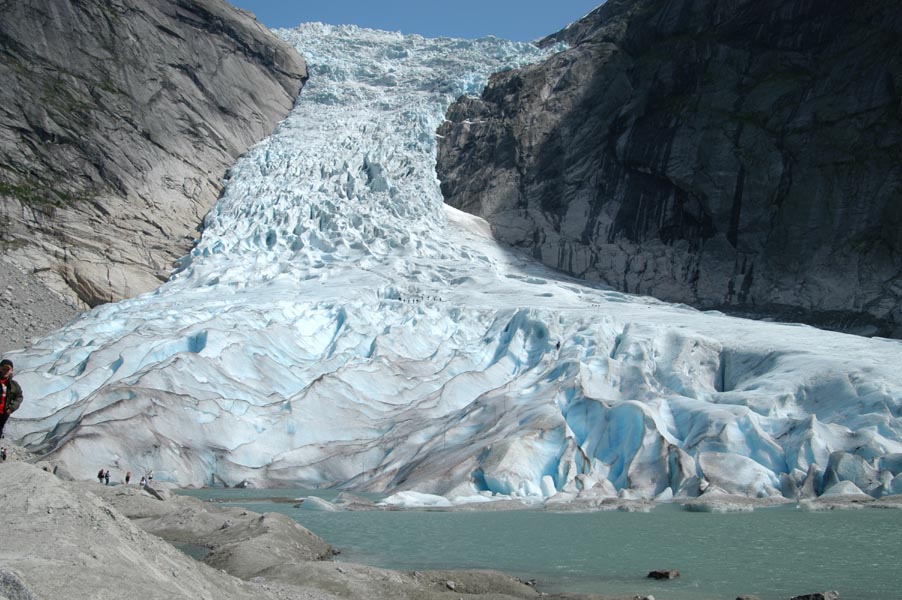 Een ijsachtige rivier
    van sneeuw
Dik, zwaar pak ijs dat
     langzaam naar
     het dal beweegt